Муниципальное бюджетное дошкольное образовательное учреждение детский сад общеразвивающего вида № 5 «Теремок»                                                     Воспитатель Михайленко Д.С.г.Долгопрудный2016 год
РОЛЬ СКАЗКИ В ВОСПИТАНИИ ДЕТЕЙМЛАДШЕГО ДОШКОЛЬНОГОВОЗРАСТА
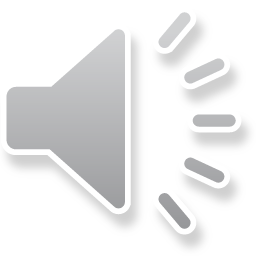 Цель работы
Выявление  воспитательного воздействия русских народных и литературных сказок на детей дошкольного возраста.
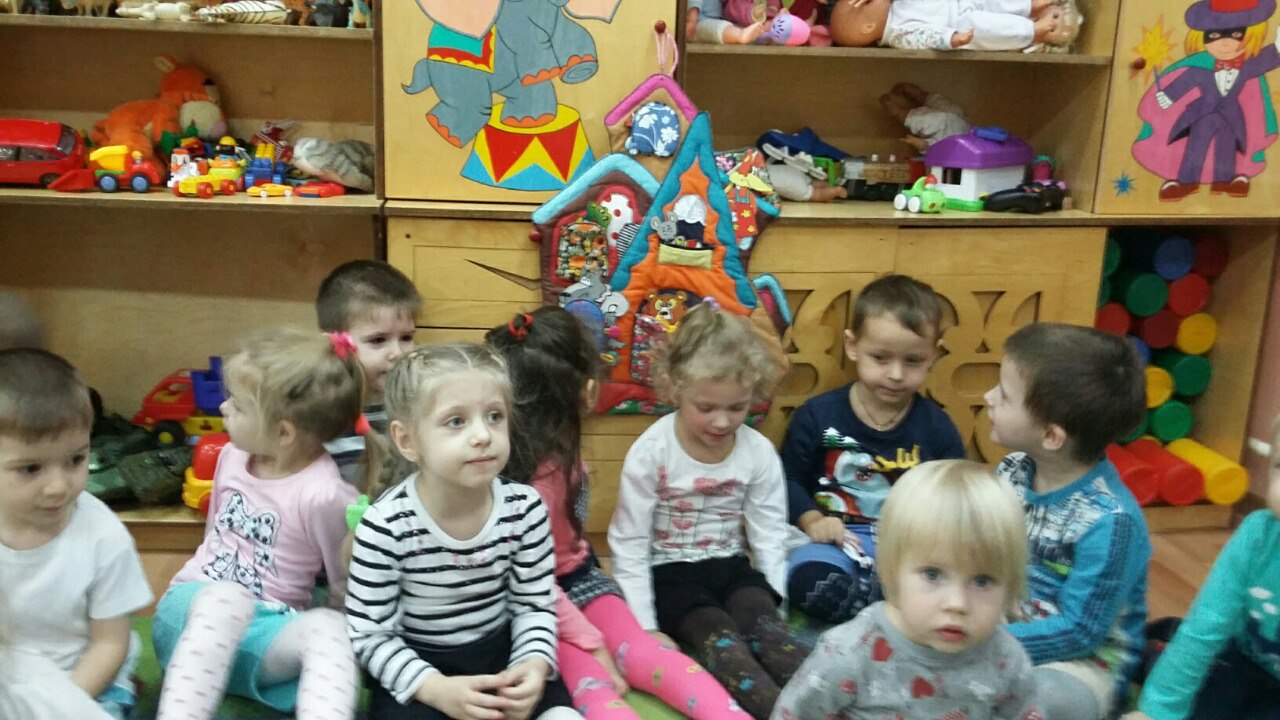 Роль детских сказок  в воспитании   дошкольников
Сказка входит в жизнь ребенка с самого раннего возраста, сопровождает его на протяжении всего дошкольного детства и остается с ним на всю жизнь. Со сказки начинается его знакомство с миром литературы, с миром человеческих взаимоотношений, а так же со всем окружающим миром в целом.
Читая сказку, дети обучаются  правильному звукопроизношению, расширяют свой словарный запас и развивают речь. Слушая сказку, ребенок знакомится с народным фольклором, запоминает пословицы и поговорки. Сказка – это способ общения с ребёнком на понятном и доступном ему языке.
Язык сказки прост и потому доступен детям дошкольного возраста. Сюжет загадочен, и тем самым способствует развитию детского воображения. Кроме того, ни один ребёнок не любит наставлений, а сказка не учит напрямую. Она «позволяет себе» намекнуть на то, как лучше поступить в той или иной ситуации. Сказки хороши тем, что в них нет длинных и утомительных рассуждений. Разнообразие и напряжённость действия создают у детей  постоянный и неослабевающий интерес. Сказка способствует формированию у детей нравственных понятий, ведь почти все дети отождествляют себя с положительными героями, а сказка каждый раз показывает, что хорошим быть лучше, чем плохим, что надо стремиться делать добро людям.
Виды сказок
Литературные
Русские народные
Ориентированное на вымысел произведение, тесно связанное с народной сказкой, но, в отличие от неё, принадлежащее конкретному автору, не бытовавшее до публикации в устной форме и не имевшее вариантов.
Произведение устного творчества русского народа, один из видов фольклорной прозы.
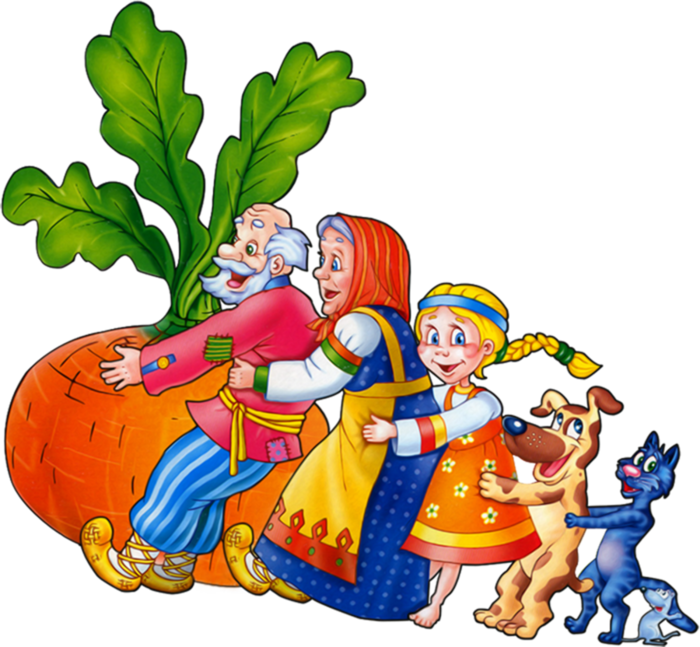 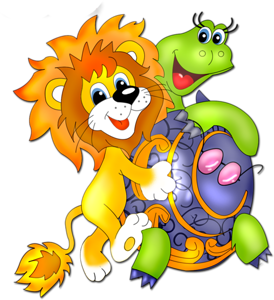 Русские народные сказки Младшая группа
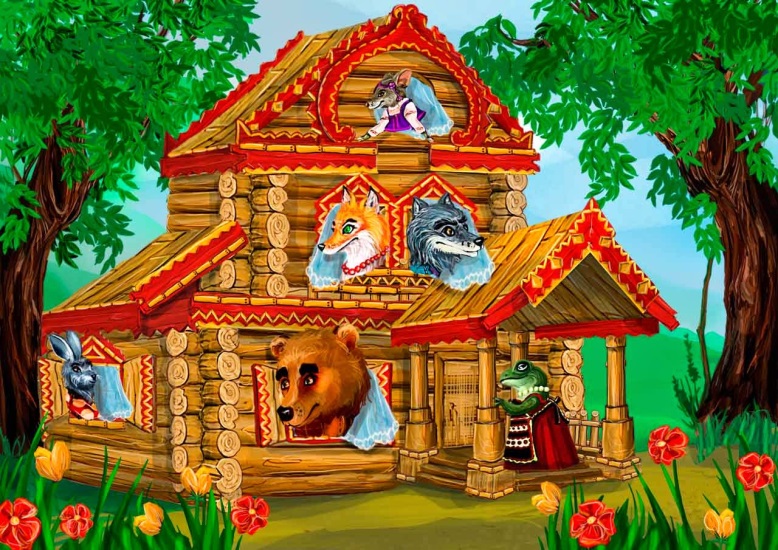 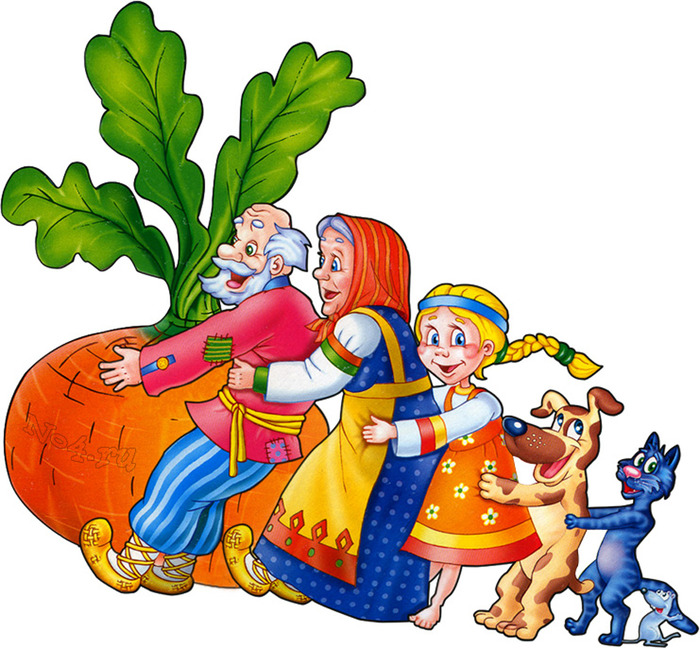 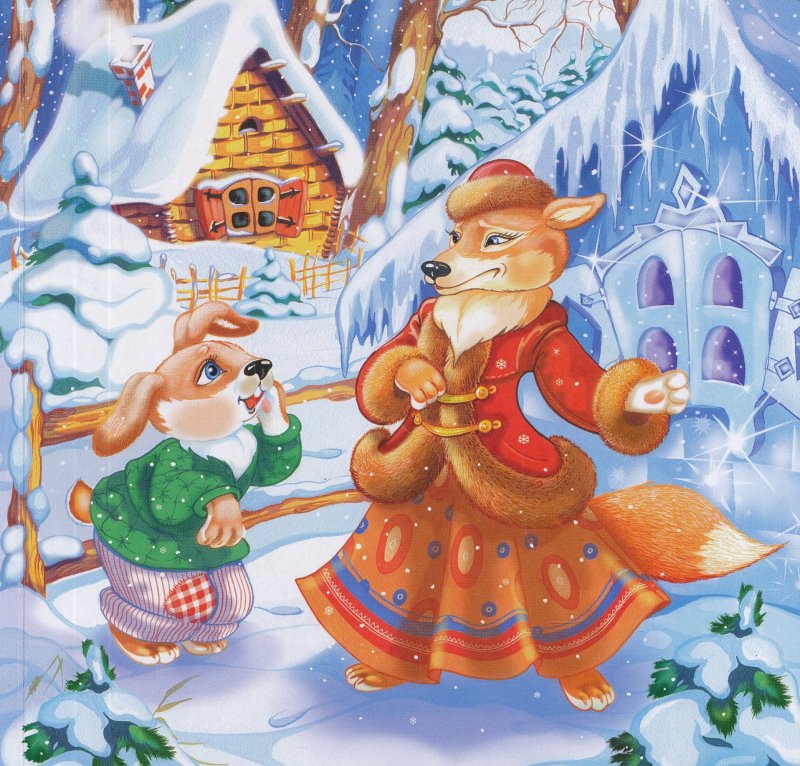 «Колобок»
«Теремок»
«Репка»
«Заюшкина  избушка»
«Волк и  козлята»
«Маша и медведь»
«Лисичка со скалочкой»
«Снегурушка и лиса»
«Кот, петух и лиса»
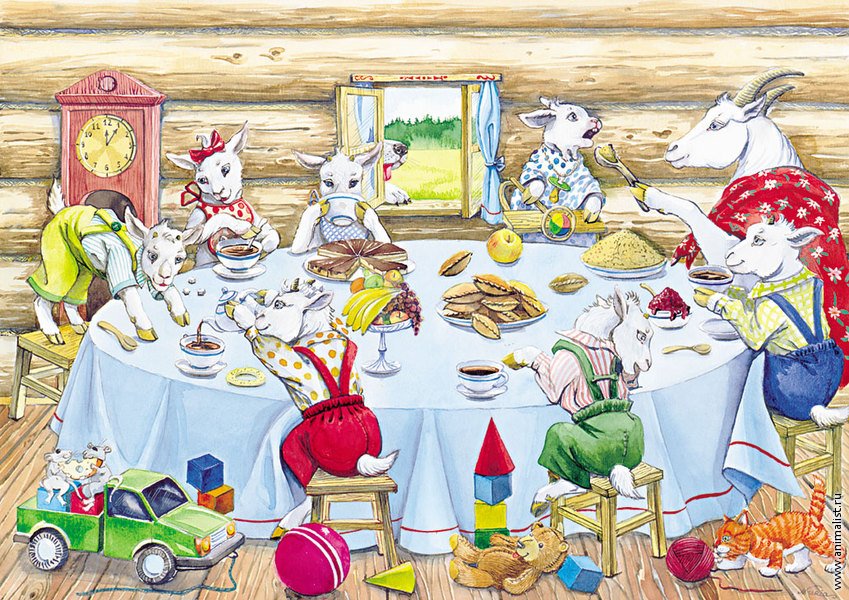 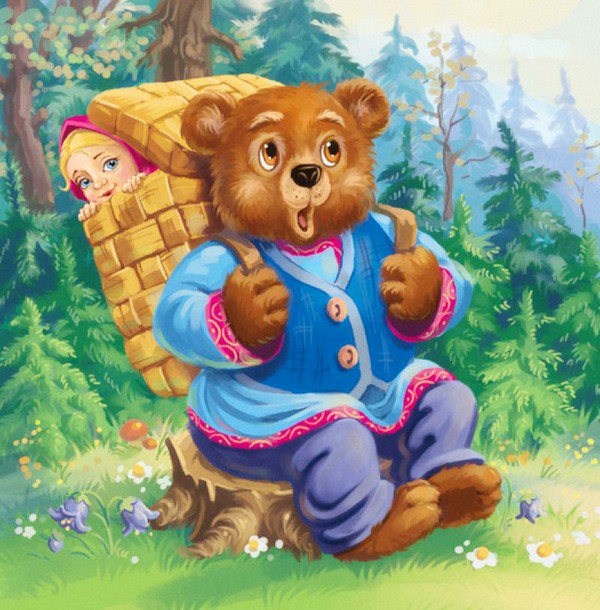 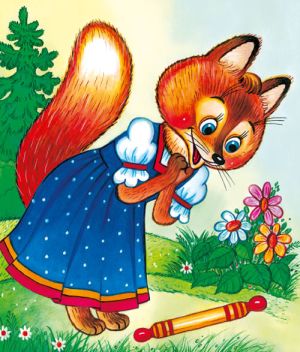 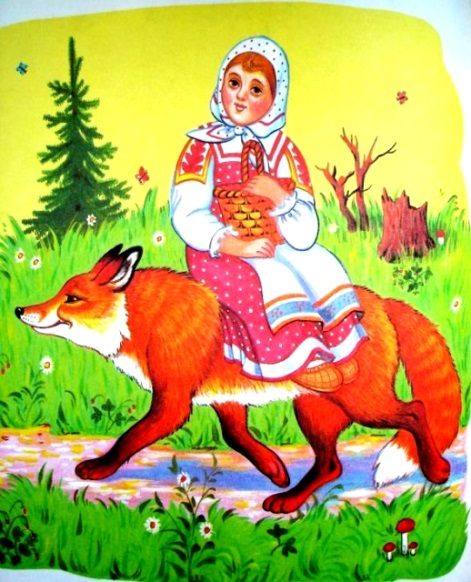 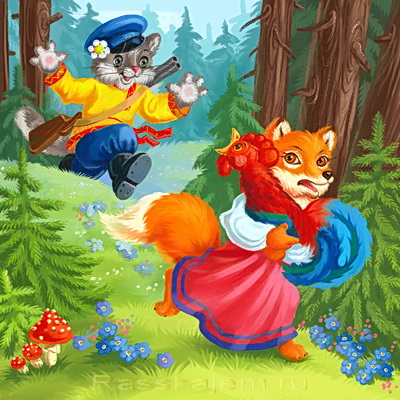 Русские народные сказки Средняя группа
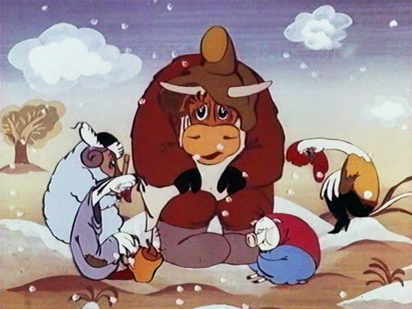 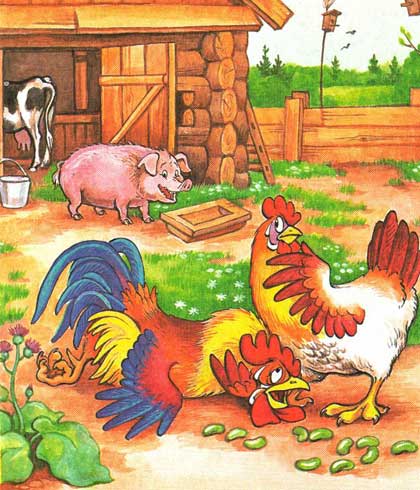 «Гуси-лебеди»
«Зимовье»
«Петушок и Бобовое зернышко»
«Лиса и журавль»
«По щучьему велению»
«У страха глаза велики»
«Девочка Снегурочка»
«Петушок- золотой гребешок и чудо-меленка»
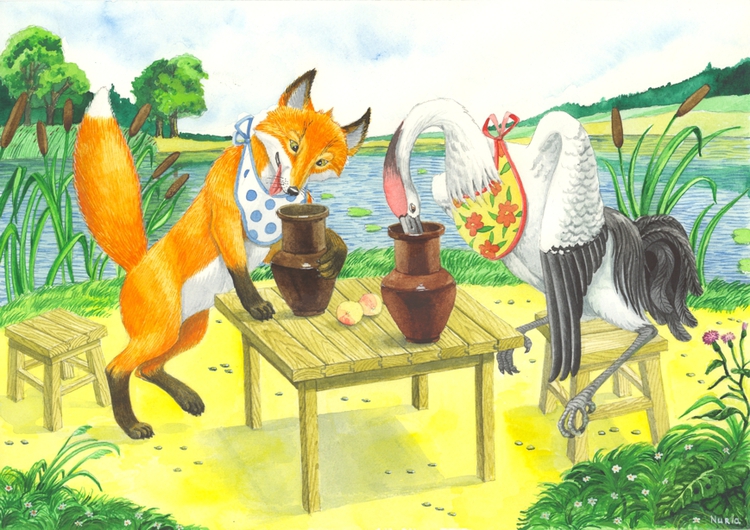 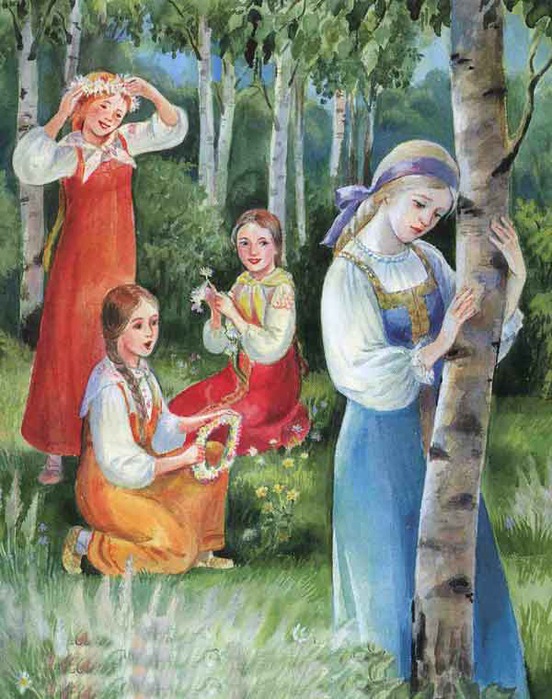 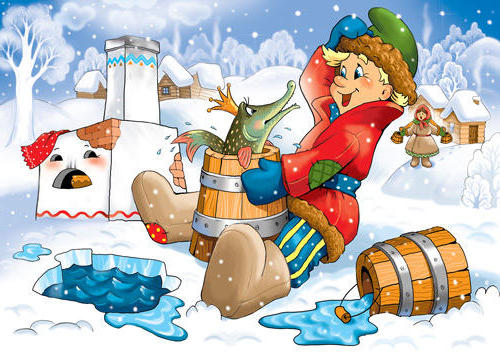 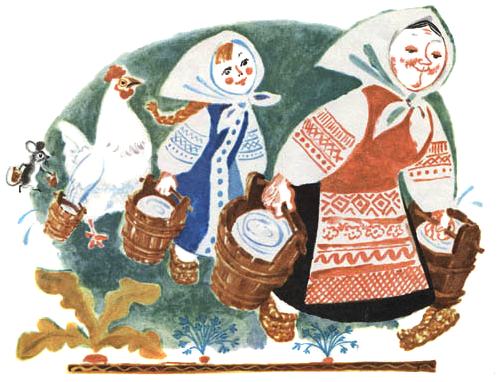 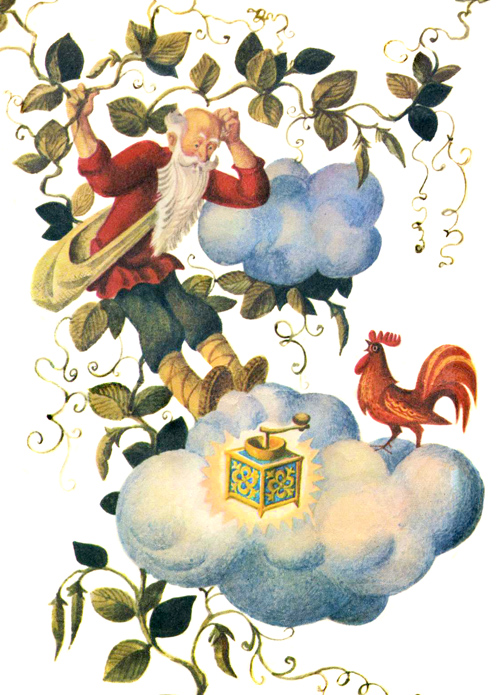 Литературные сказки
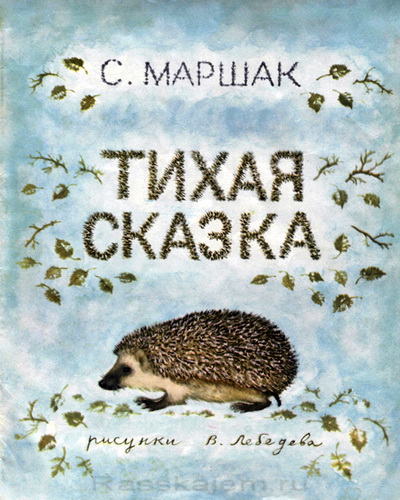 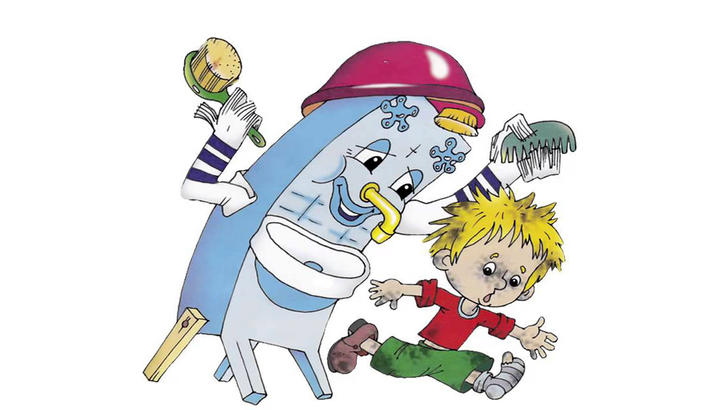 С.Маршак «Сказка о глупом                       мышонке»,
«Тихая сказка».
К.Чуковский «Мойдодыр», 
«Федорино горе», 
«Муха-Цокотуха», 
«Тараканище».
Н.Сутеев  «Под грибом»,
 «Палочка-выручалочка»,
«Мешок яблок».
К.Д.Ушинского «Мышки»,
 «Жалобы зайки»,
«Петушок с семьей»,
«Лиса Патрикеевна».
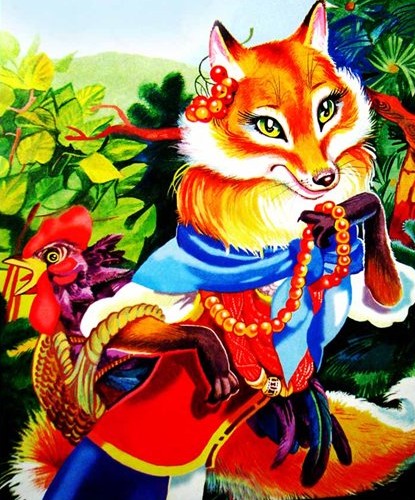 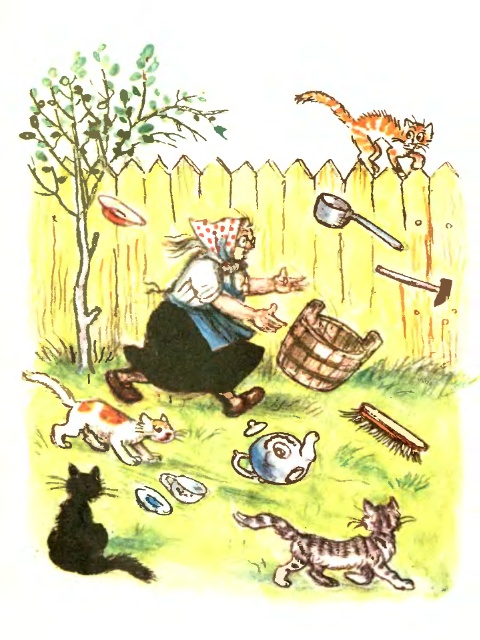 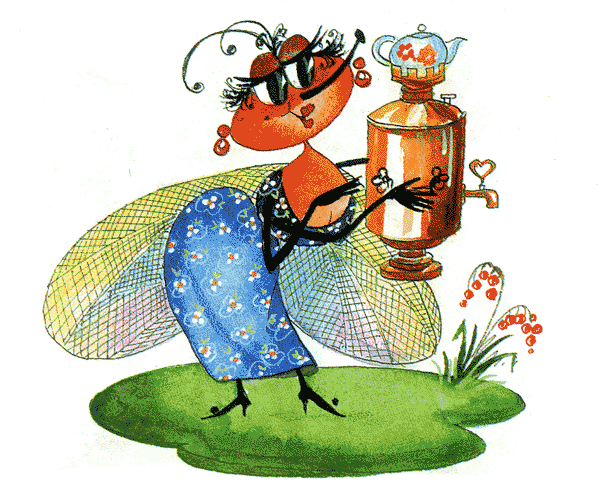 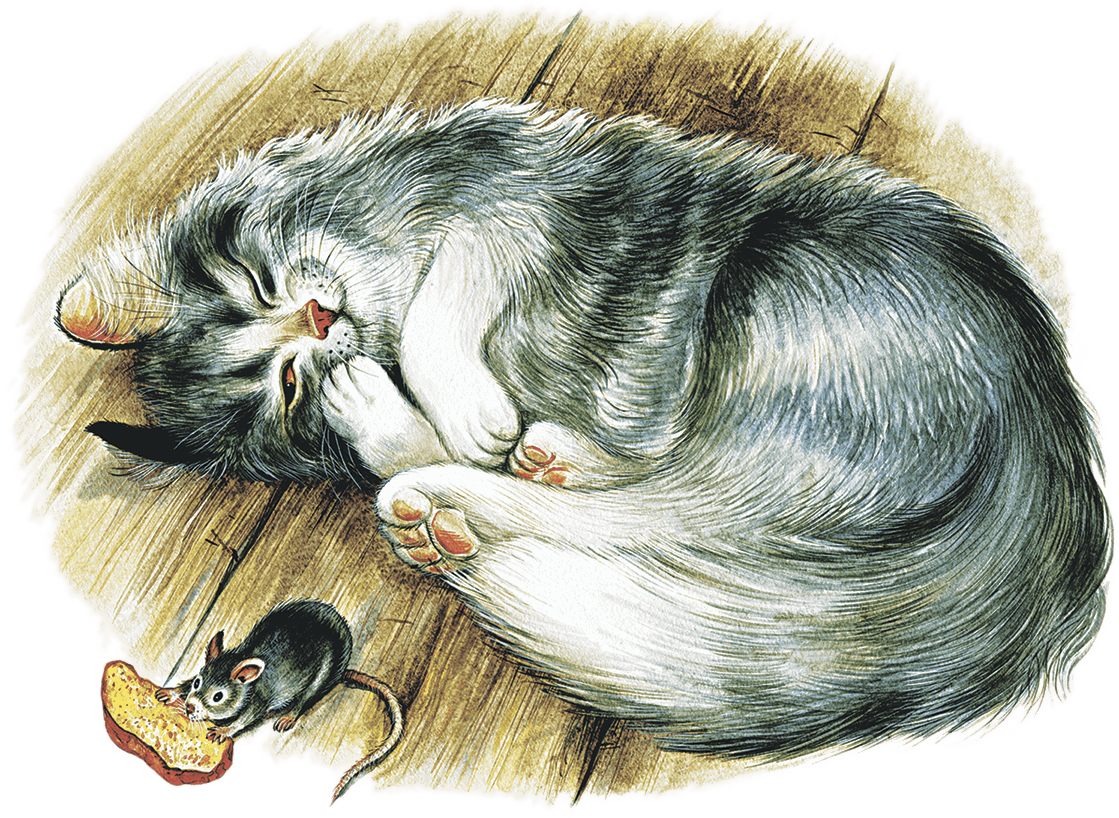 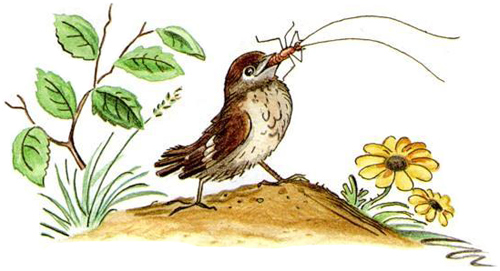 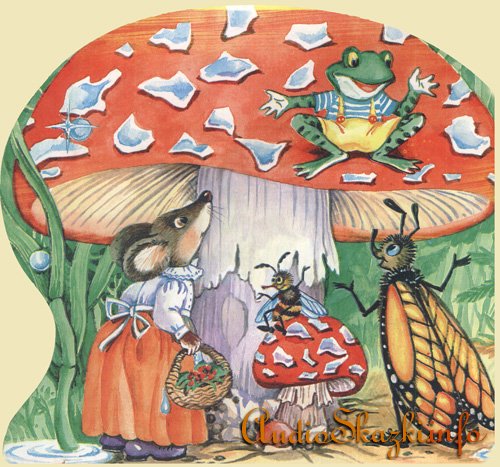 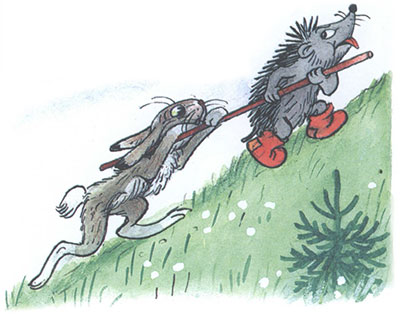 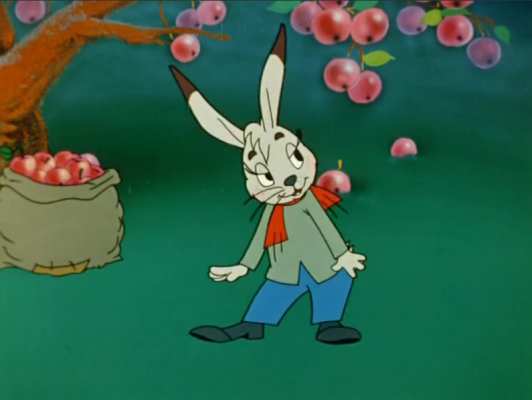 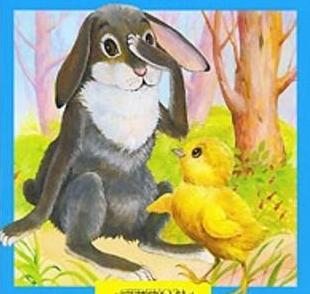 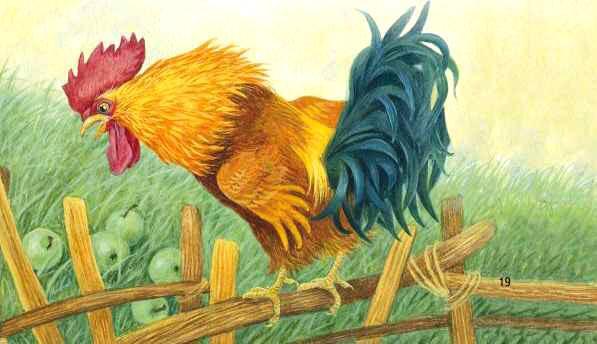 Решение социальных задач в областях
Коммуникация
Познание
Формирование целостной картины мира, расширение кругозора детей;
Формирование элементарных математических представлений;
Развитие сенсорной культуры.
Воспитание навыков правильной устной речи;
Формирование навыков общения в различных ситуациях;
Активизация словарного запаса детей.
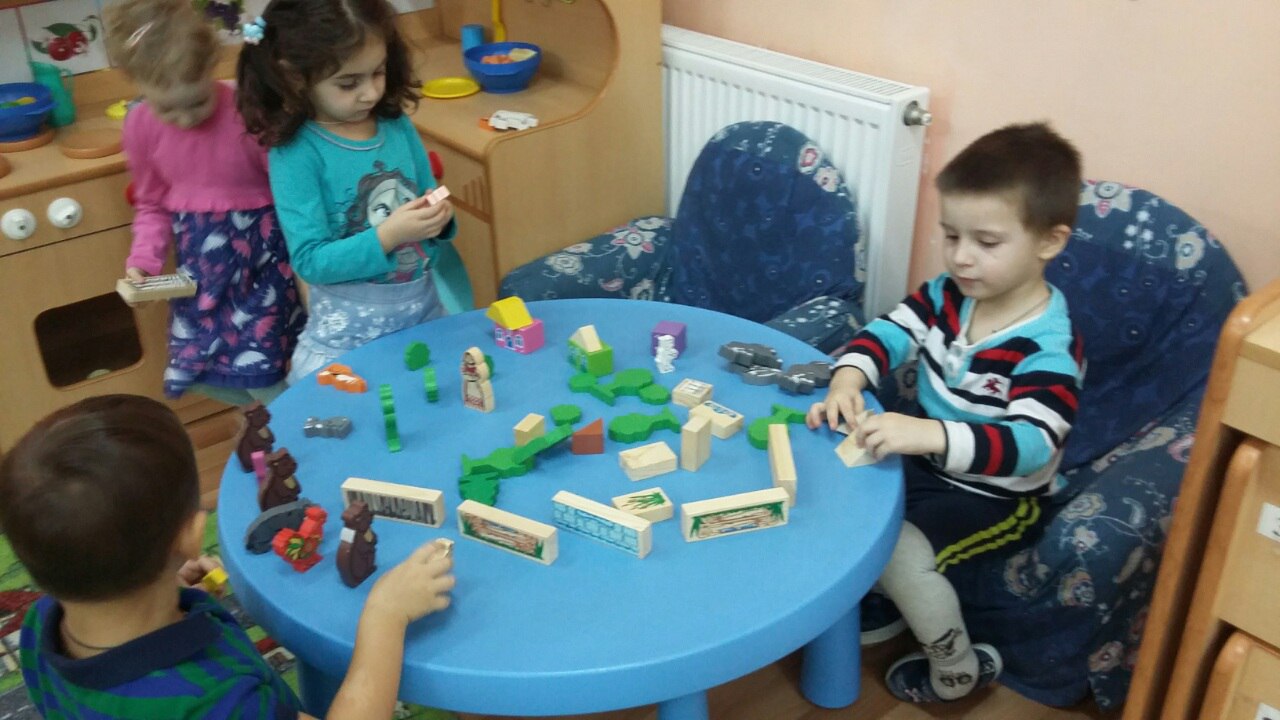 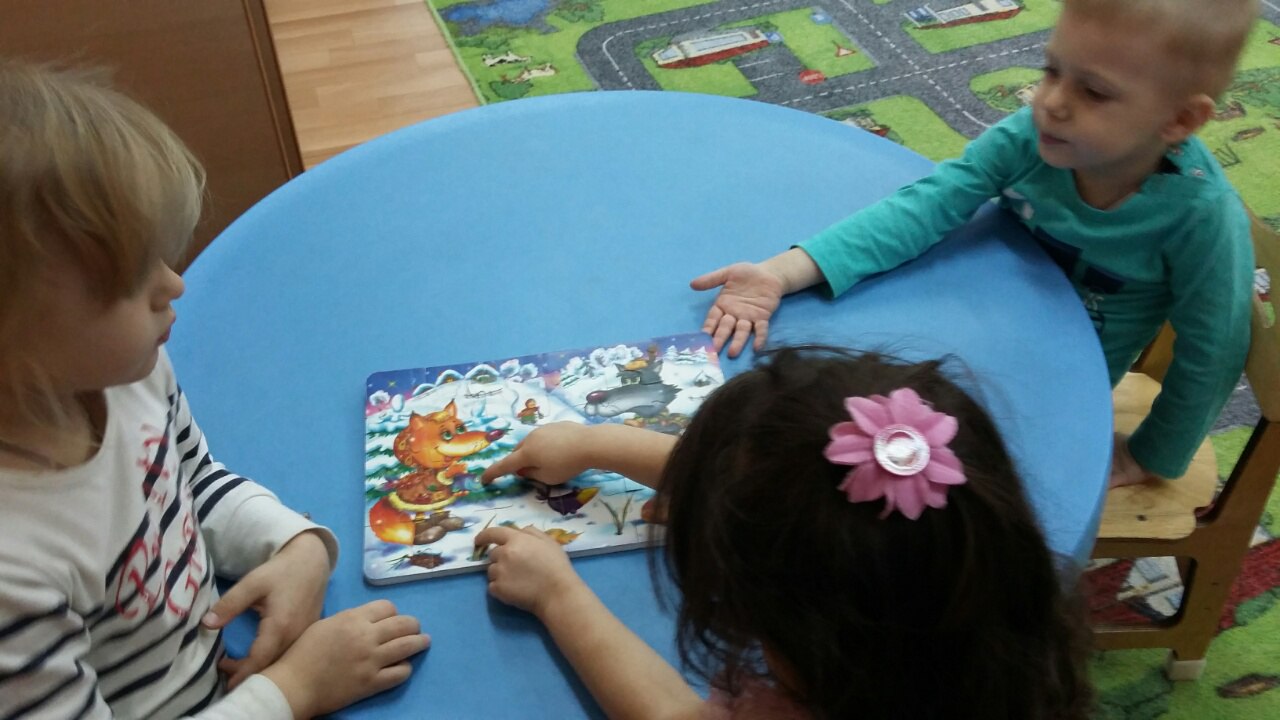 Решение социальных задач в областях
Безопасность
Труд
Воспитание правил безопасного поведения в различных ситуациях («Колобок», «Сказка о глупом мышонке», «Муха-цокотуха» и другие)
Воспитание уважительного отношения к труду как жизненной ценности
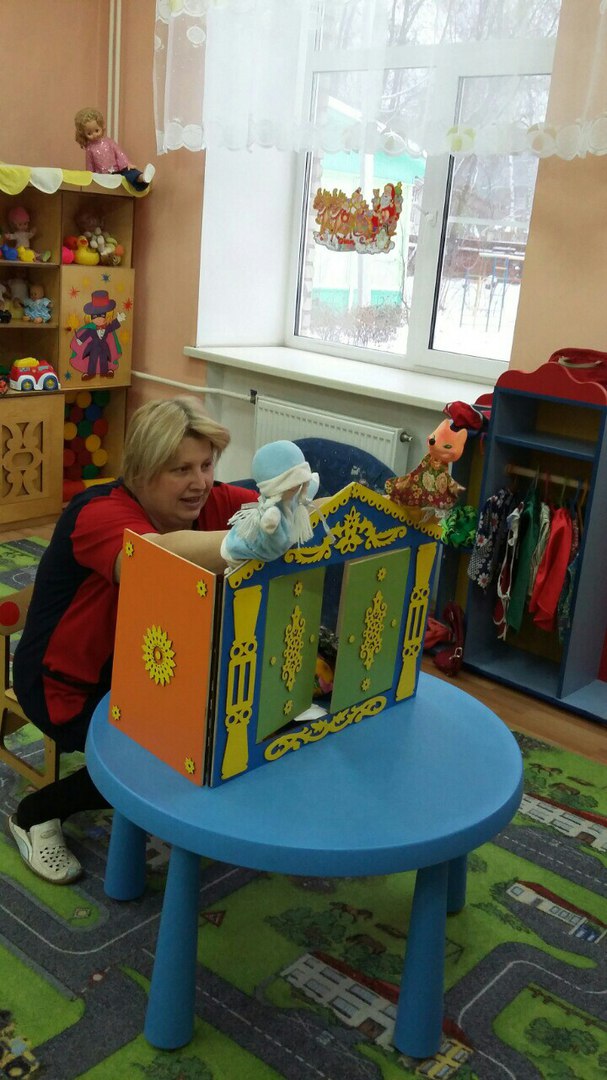 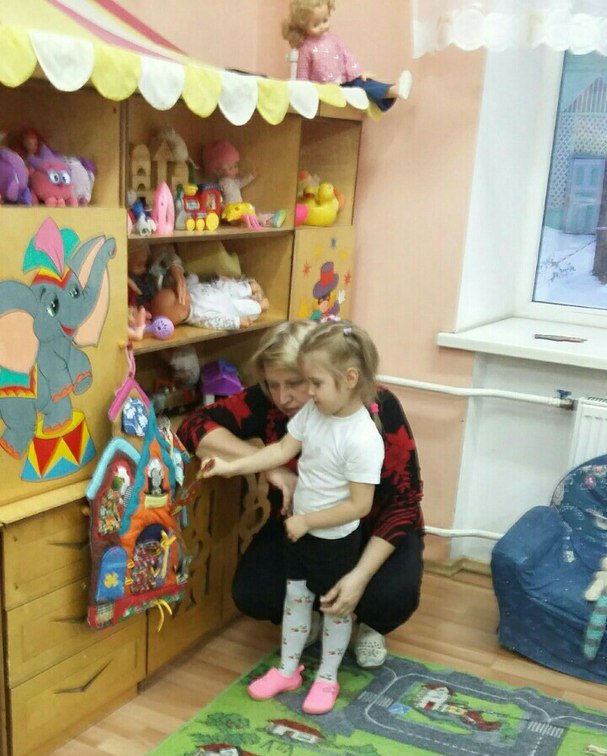 Решение социальных задач в областях
Здоровье, физическая культура
Художественное
 творчество
Обогащение двигательного опыта детей посредством имитации движения и жестов персонажей сказок.
Развитие интереса к художественному творчеству посредством сказки; 
Воспитание и формирование эстетических вкусов.
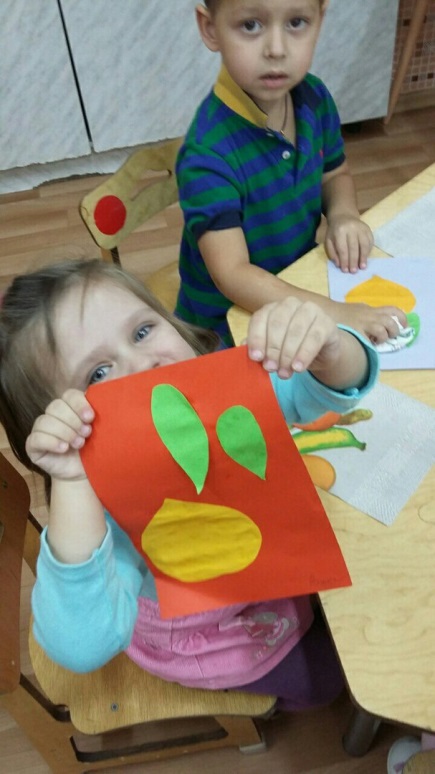 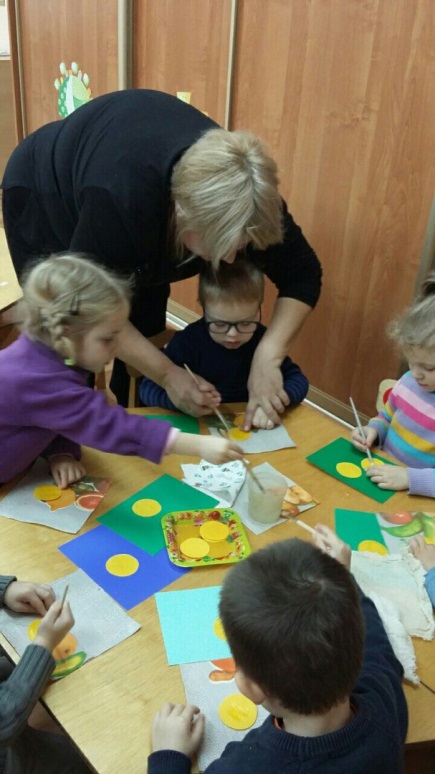 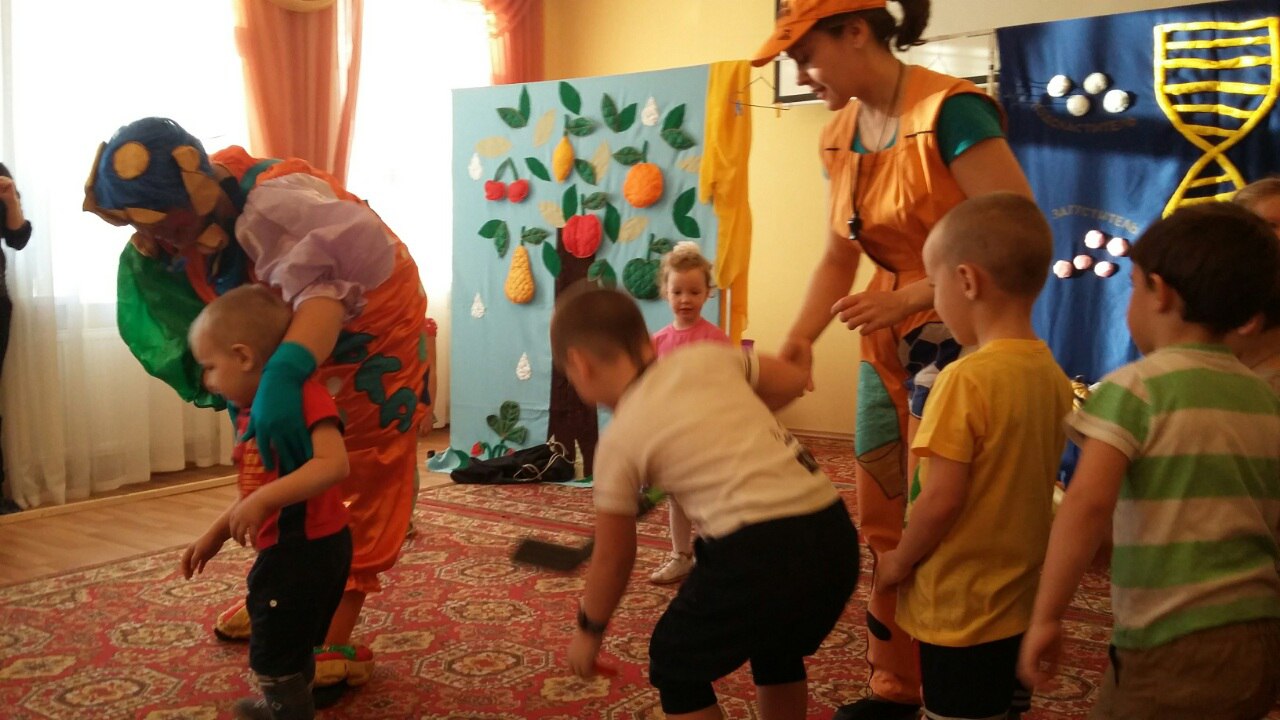 Отношение к миру и окружающим людям:
Воспитание дружеских взаимоотношений («Зимовье», «Теремок»)
Воспитание доброго и миролюбивого отношения друг к другу («Заюшкина избушка», «Волк и семеро козлят», «Сказка о глупом мышонке»)
Воспитание послушания и уважения к старшим.
Забота о близких («Бобовое зернышко», «Федорино горе», «Муха Цокотуха»)
Воспитание добрых чувств, эмоциональной отзывчивости
Стремление оказать помощь нуждающимся  («Под грибом», «Палочка-выручалочка»)
Воспитание навыков культуры поведения
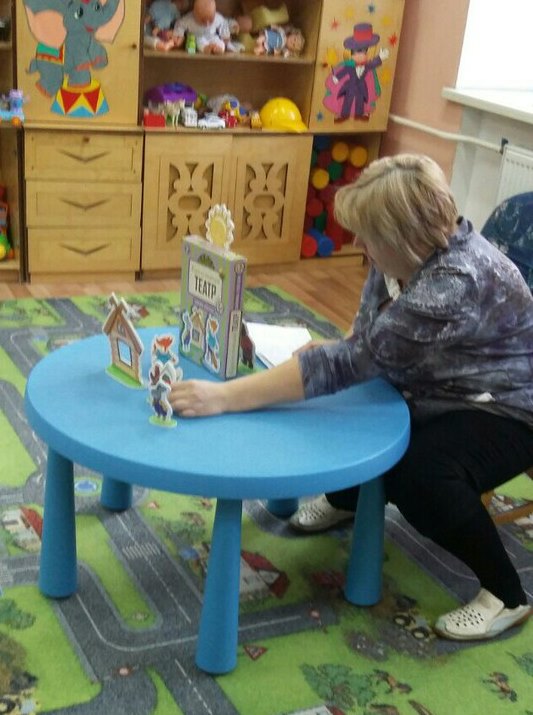 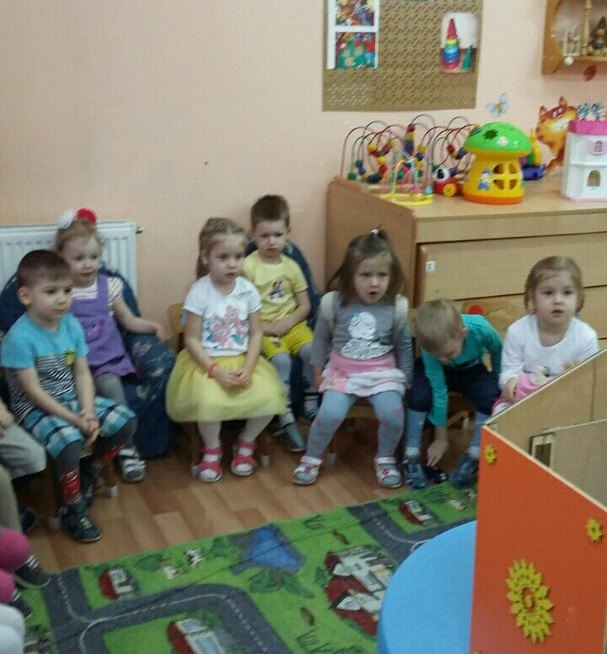 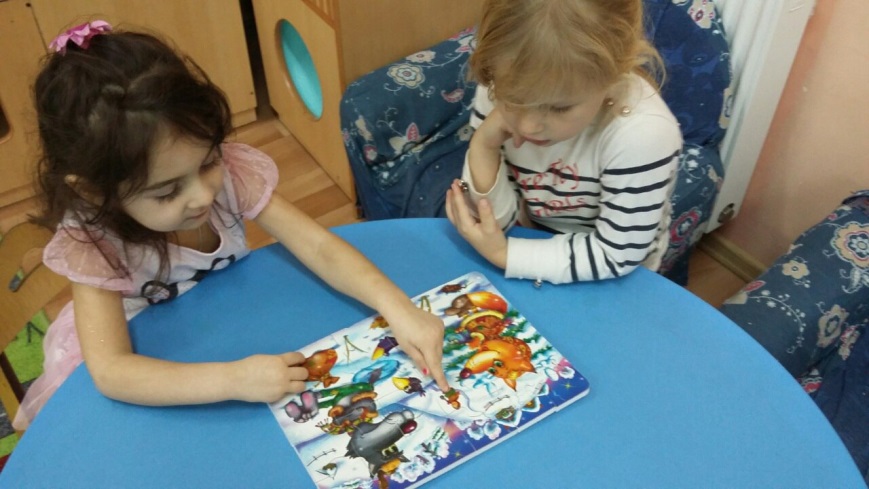 Результатом работы со сказкой является:
Овладение  детьми навыками взаимоотношения с миром;
Усвоение общечеловеческих ценностей и морально-нравственных ценностей культуры;
Формирование активной жизненной позиции;
Формирование у ребёнка позиции бережного отношения к окружающему миру; 
Привитие любви к своей истории, Родине; 
Использование сказочных ситуаций в свободной игровой деятельности; 
Воспитание  умения у  детей разрешать конфликтные ситуации.
Взаимодействие с родителями
Консультация «Чем полезна сказка», «Воспитание сказкой», «Роль книги в жизни ребенка», «Игры для развития речи ребенка 3-4 лет на основе сказок».
Домашнее задание "Совместное рисование родителей и детей по теме: "Мой любимый сказочный герой».
Папка – передвижка
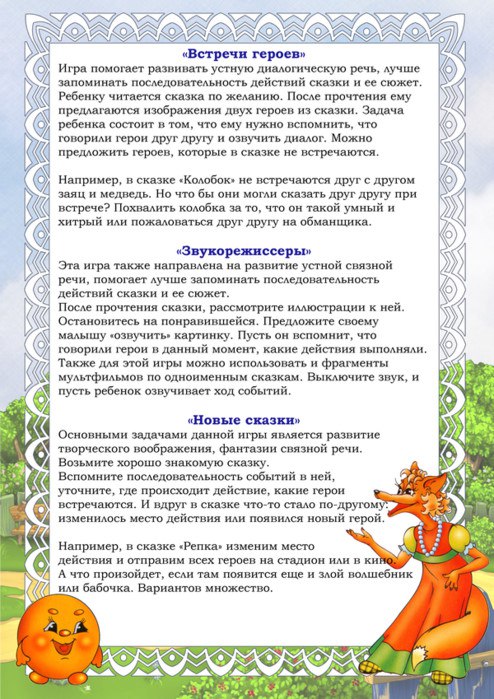 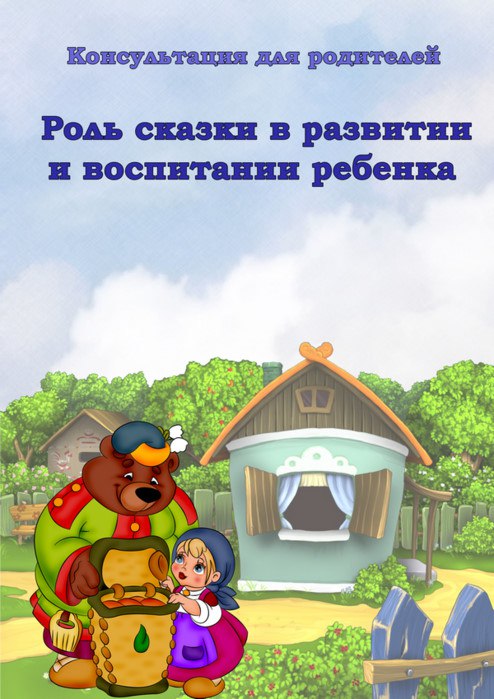 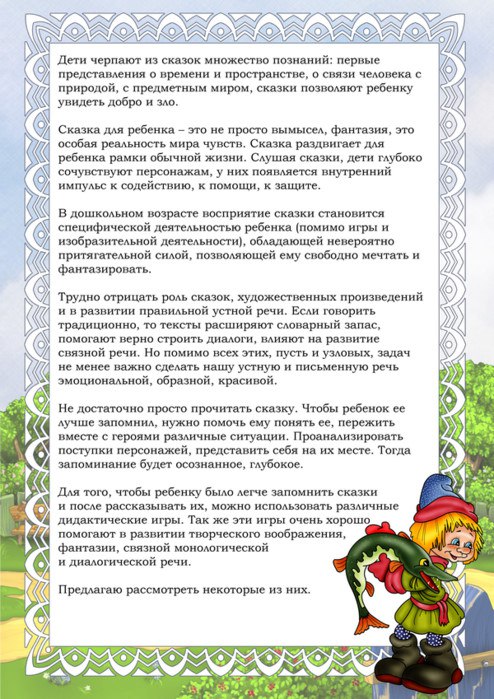 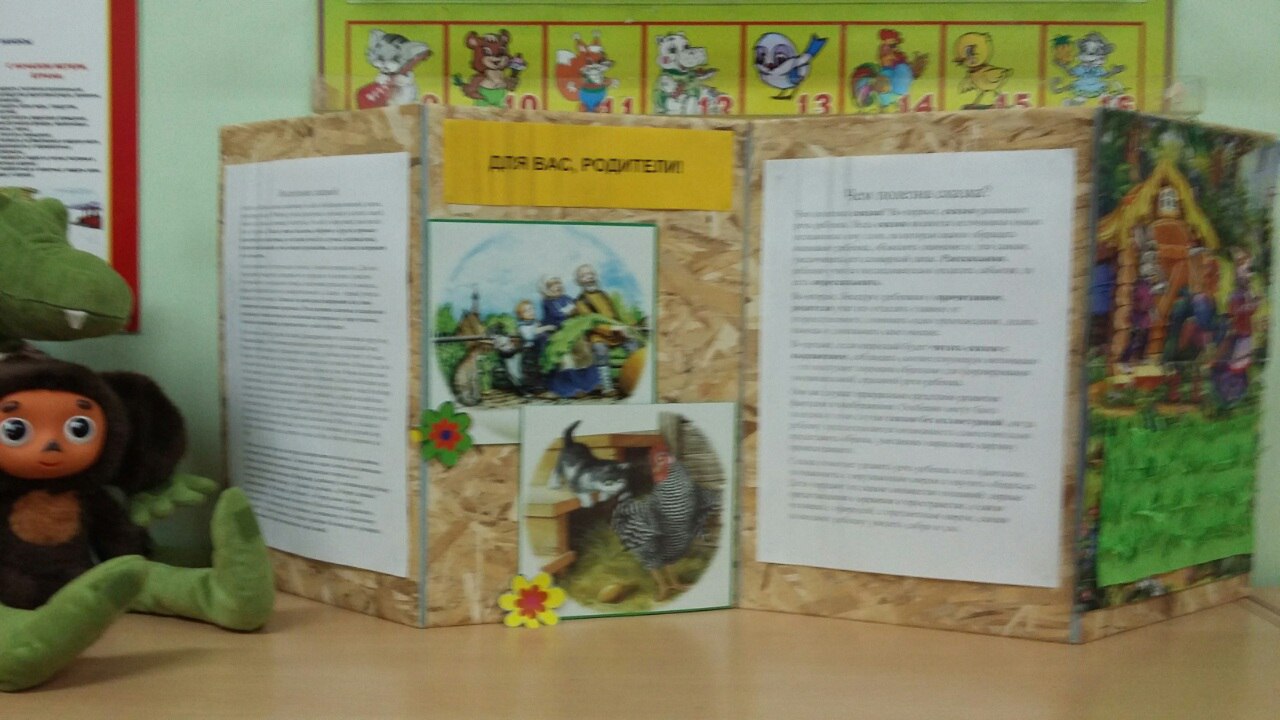 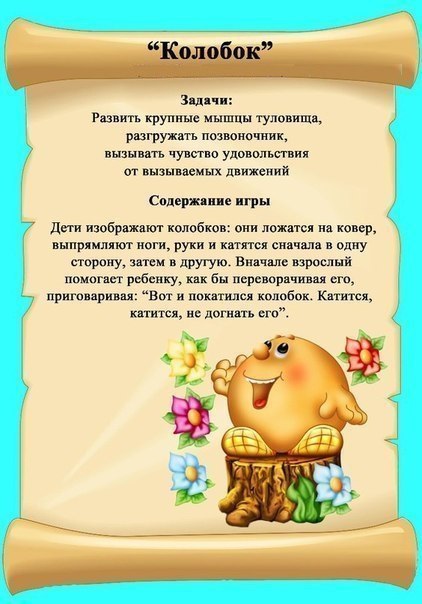 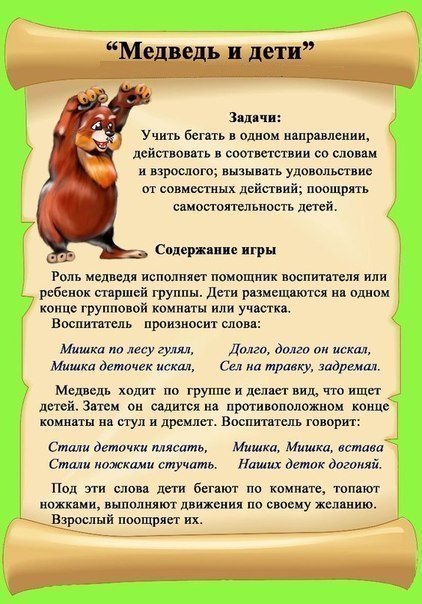 Спасибо за внимание!